Популярный словарь бюджетных терминов
Администратор доходов
орган государственной власти, 
орган местного самоуправления, 
орган местной администрации, 
орган управления государственным внебюджетным фондом, 
Центральный банк Российской Федерации, 
казенное учреждение, 
осуществляющие в соответствии с законодательством Российской Федерации контроль за правильностью исчисления, полнотой и своевременностью уплаты, начисление, учет, взыскание и принятие решений о возврате излишне уплаченных платежей, пеней и штрафов по ним, являющихся доходами бюджетов бюджетной системы Российской Федерации
Ассигнования
Целевые денежные средства, выделенные из государственных или других источников на определенные нужды или конкретным организациям, лицам
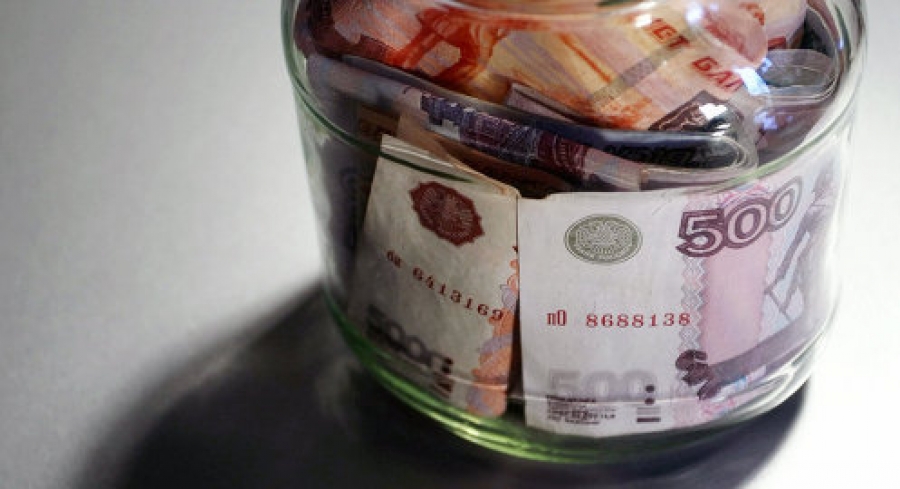 Бюджет
Форма образования и расходования денежных средств, которые необходимы для финансового обеспечения задач и функций государства, а также местного самоуправления
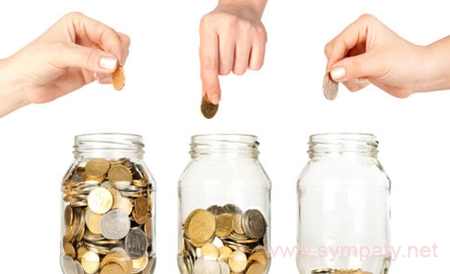 Бюджетные ассигнования
Предельные объемы денежных средств, предусмотренных в соответствующем финансовом году для исполнения бюджетных обязательств
Бюджетные инвестиции
Бюджетные средства, направляемые на создание или увеличение за счет средств бюджета стоимости государственного (муниципального) имущества
Бюджетная классификация Российской Федерации
Группировка доходов и расходов бюджетов всех уровней бюджетной системы Российской Федерации, а также источников финансирования дефицитов этих бюджетов, используемая для составления и исполнения бюджетов и обеспечивающая сопоставимость показателей бюджетов всех уровней бюджетной системы Российской Федерации
Бюджет муниципального образования
Форма образования и расходования денежных средств в расчете на финансовый год, предназначенных для обеспечения задач и функций местного самоуправления, путём исполнения расходных обязательств соответствующего муниципального образования
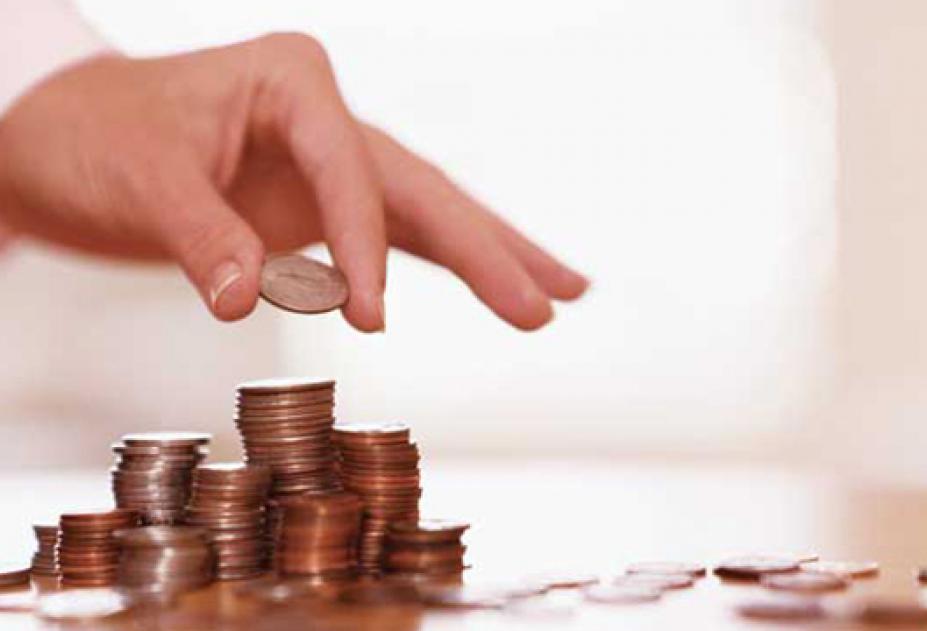 Бюджетный кредит
Денежные средства, которые предоставляются одним бюджетом другому бюджету бюджетной системы Российской Федерации, юридическому лицу (за исключением государственных (муниципальных) учреждений), иностранному государству, иностранному юридическому лицу на возвратной и возмездной основах
Бюджетное послание Президента Российской Федерации
Документ, направленный Федеральному Собранию Российской Федерации, в котором определяется бюджетная политика Российской Федерации на очередной финансовый год.
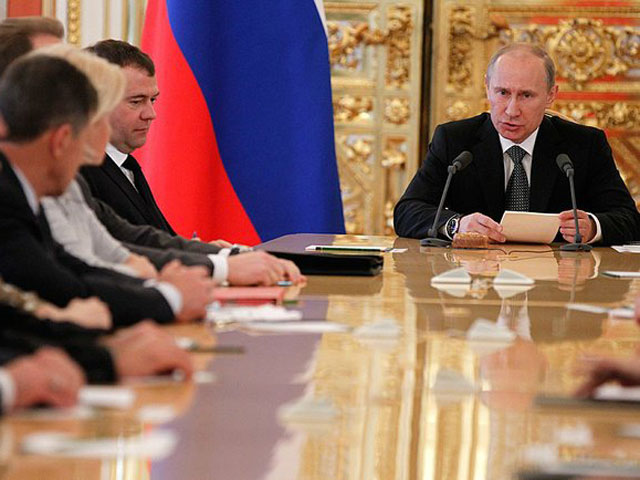 Бюджетный процесс
Регламентируемая законодательством Российской Федерации деятельность органов государственной власти, органов местного самоуправления и иных участников бюджетного процесса
по составлению и рассмотрению проектов бюджетов, 
утверждению и исполнению бюджетов, 
контролю за исполнением бюджетов, 
осуществлению бюджетного учета, 
составлению и внешней проверке бюджетной отчетности, 
рассмотрению и утверждению бюджетной отчетности
Бюджетное регулирование
Процесс распределения доходов и перераспределения средств между бюджетами разного уровня в целях выравнивания до минимального необходимого уровня доходной базы бюджетов, направляемых на экономическое и социальное развитие территорий
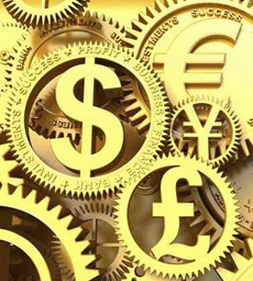 Бюджетная роспись
Документ, в котором отражается поквартальное распределение доходов и расходов бюджета и поступления из источников финансирования дефицита бюджета, устанавливающий распределение бюджетных ассигнований между получателями бюджетных средств и составляемый в соответствии с бюджетной классификацией Российской Федерации
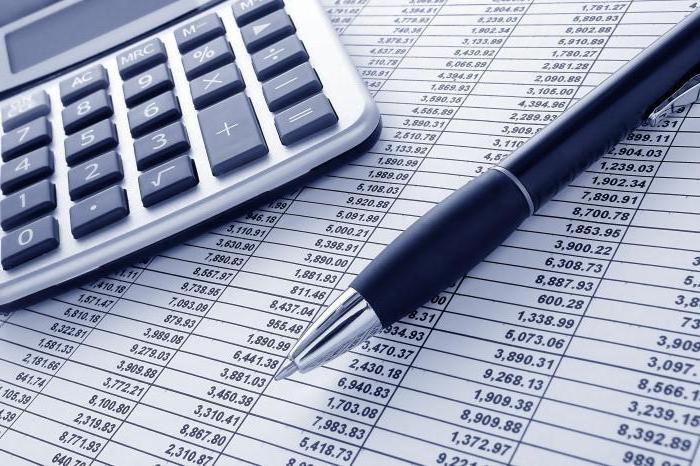 Бюджетная система Российской Федерации
Совокупность федерального бюджета, бюджетов субъектов Российской Федерации, местных бюджетов и бюджетов государственных внебюджетных фондов, которая основана на экономических отношениях и государственном устройстве Российской Федерации, регулируется законодательством Российской Федерации
Бюджетная смета
Документ, устанавливающий в соответствии с классификацией расходов бюджетов лимиты бюджетных обязательств казенного учреждения
Внешний долг
Обязательства, возникающие в иностранной валюте, за исключением обязательств субъектов Российской Федерации и муниципальных образований перед Российской Федерацией, возникающих в иностранной валюте в рамках использования целевых иностранных кредитов
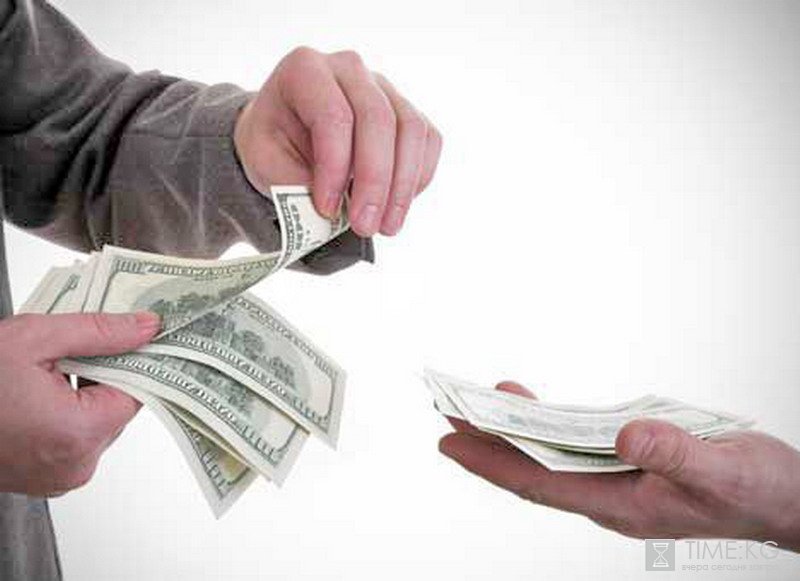 Внутренний долг
Обязательства, возникающие в валюте Российской Федерации, а также обязательства субъектов Российской Федерации и муниципальных образований перед Российской Федерацией, возникающие в иностранной валюте в рамках использования целевых иностранных кредитов
Временный кассовый разрыв
Прогнозируемая в определенный период текущего финансового года недостаточность на едином счете бюджета денежных средств, необходимых для осуществления кассовых выплат из бюджета
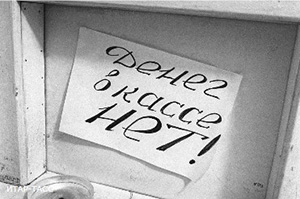 Главный администратор доходов бюджета
Определенный законом/решением о бюджете 
орган государственной власти, 
орган местного самоуправления, 
орган местной администрации, 
орган управления государственным внебюджетным фондом, 
Центральный банк Российской Федерации, 
иная организация, 
имеющие в своем ведении администраторов доходов бюджета или являющиеся администраторами доходов бюджета
Главный распорядитель средств бюджета
Орган государственной власти, 
орган управления государственным внебюджетным фондом, 
орган местного самоуправления, 
орган местной администрации, 
наиболее значимое учреждение науки, образования, культуры и здравоохранения, 
указанные в ведомственной структуре расходов бюджета, имеющие право распределять бюджетные ассигнования и лимиты бюджетных обязательств между подведомственными распорядителями и получателями бюджетных средств
Государственное (муниципальное) задание
Документ, устанавливающий требования к 
составу, 
качеству, 
объему, 
условиям, 
порядку, 
результатам 
оказания государственных (муниципальных) услуг (выполнения работ)
Государственные (муниципальные) услуги
Услуги/работы, оказываемые органами государственной власти (органами местного самоуправления), государственными (муниципальными) учреждениями и в случаях, установленных законодательством Российской Федерации, иными юридическими лицами
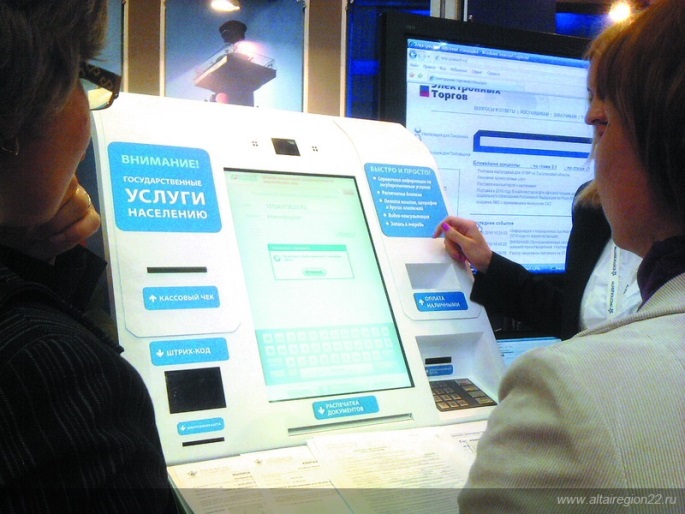 Дефицит бюджета
Превышение расходов бюджета над его доходами
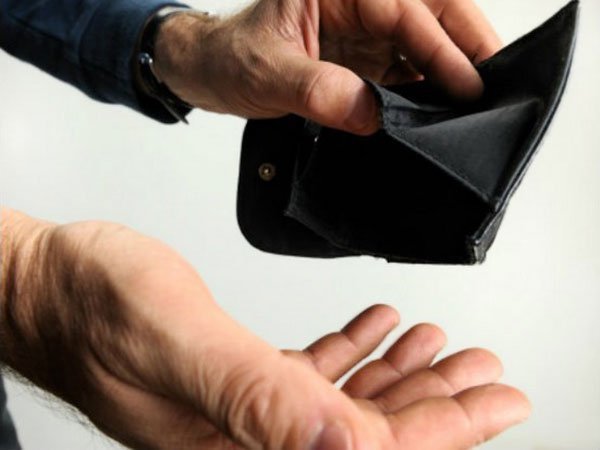 Дотации
межбюджетные трансферты, предоставляемые на безвозмездной и безвозвратной основе без установления направлений и условий их использования
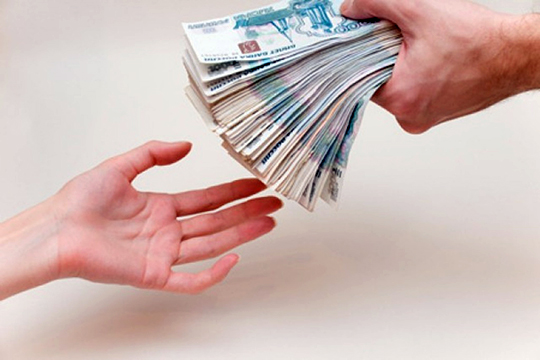 Доходы бюджета
Денежные средства, поступающие в безвозмездном и безвозвратном порядке в соответствии с законодательством Российской Федерации в распоряжение органов государственной власти Российской Федерации, органов государственной власти субъектов Российской Федерации и органов местного самоуправления
Доходы неналоговые
Доходы, перечисляемые в бюджет, не связанные с налогами. В соответствии с бюджетной классификацией РФ к неналоговым доходам относят:
доходы от имущества, находящегося в государственной и муниципальной собственности, или от деятельности государственных и муниципальных организаций;
доходы от продажи земли и нематериальных активов;
поступления капитальных трансфертов из негосударственных источников;
административные платежи и сборы;
штрафные санкции, возмещение ущерба
Единый счет бюджета
Счет (совокупность счетов для федерального бюджета, бюджетов государственных внебюджетных фондов Российской Федерации), открытый (открытых) Федеральному казначейству в учреждении Центрального банка Российской Федерации отдельно по каждому бюджету бюджетной системы Российской Федерации для учета средств бюджета и осуществления операций по кассовым поступлениям в бюджет и кассовым выплатам из бюджета
Индексация
Способ сохранения реальной величины денежных требований и доходов в период инфляции
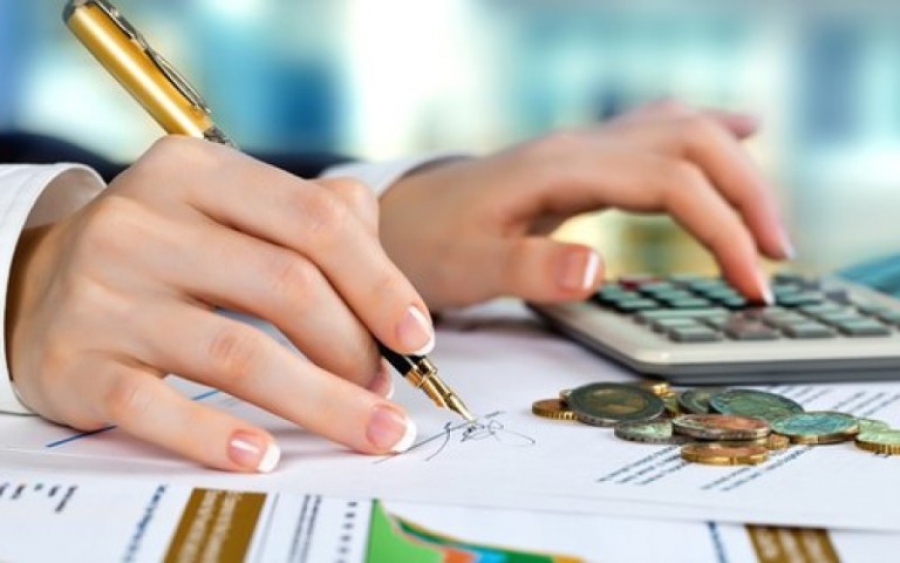 Исполнение бюджета
Процесс получения доходов и осуществление расходов, предусмотренных статьями утвержденного в стране бюджета
Казенное учреждение
Государственное или муниципальное учреждение, осуществляющее оказание государственных или муниципальных услуг, выполнение работ и исполнение государственных/муниципальных функций для реализации предусмотренных законодательством Российской Федерации полномочий органов государственной власти или органов местного самоуправления, финансовое обеспечение деятельности которого осуществляется за счет средств соответствующего бюджета на основании бюджетной сметы
Классификация источников финансирования дефицитов бюджетов Российской Федерации
Группировка заемных средств, привлекаемых Российской Федерацией, субъектами Российской Федерации и органами местного самоуправления для покрытия дефицитов соответствующих бюджетов
Консолидированный бюджет
Свод бюджетов бюджетной системы Российской Федерации на определенной территории (за исключением бюджетов государственных внебюджетных фондов) без учета межбюджетных трансфертов между этими бюджетами
Лимит бюджетных обязательств
Объем прав в денежном выражении на принятие казенным учреждением бюджетных обязательств и их исполнение в текущем финансовом году или плановом периоде
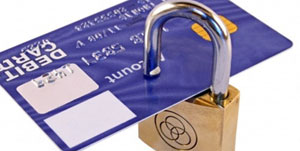 Межбюджетные отношения
Взаимоотношения органов государственной власти и местного самоуправления по вопросам распределения регулирующих доходов, перераспределения средств между бюджетами
Межбюджетные трансферты
Средства, предоставляемые одним бюджетом бюджетной системы Российской Федерации другому бюджету бюджетной системы Российской Федерации
Налог
Обязательный, индивидуально безвозмездный платеж, взимаемый с организаций и физических лиц в форме отчуждения принадлежащих им на праве собственности, хозяйственного ведения или оперативного управления денежных средств в целях финансового обеспечения деятельности государства и (или) муниципальных образований
Налоговые доходы
Обязательные, безвозмездные, безвозвратные платежи в пользу бюджета
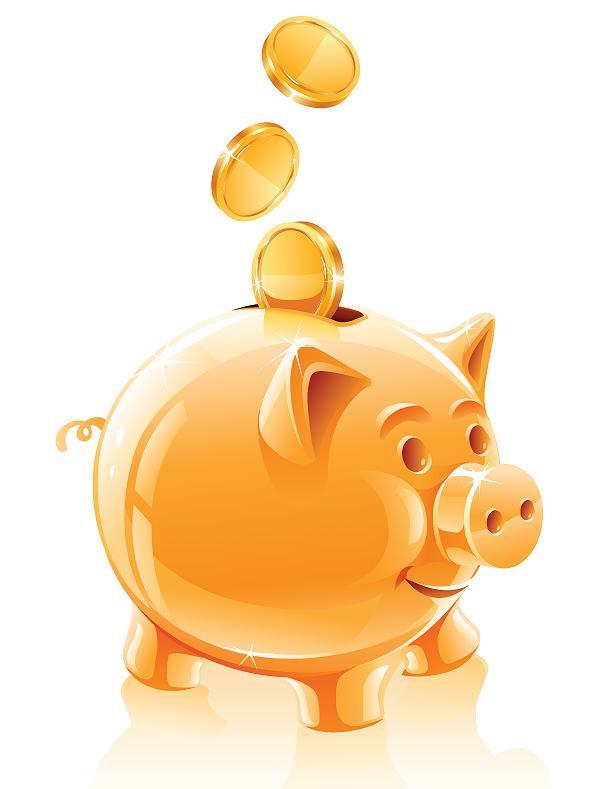 Неэффективное использование бюджетных средств
Недостижение заданного результата (по объему и (или) по качеству) при использовании запланированного объема средств.
Достижение результата с большими, чем это было возможно, затратами.
Очередной финансовый год
Год, следующий за текущим финансовым годом
Отчетный финансовый год
Год, предшествующий текущему финансовому году
Получатель бюджетных средств
Орган государственной власти, 
орган управления государственным внебюджетным фондом, 
орган местного самоуправления, 
орган местной администрации, 
находящееся в ведении главного распорядителя бюджетных средств казенное учреждение, имеющие право на принятие и исполнение бюджетных обязательств от имени публично-правового образования за счет средств соответствующего бюджета
Принципы бюджетной системы Российской Федерации
единство бюджетной системы Российской Федерации; 
разграничение доходов и расходов между уровнями бюджетной системы Российской Федерации; 
самостоятельность бюджетов; 
полнота отражения доходов и расходов бюджетов, бюджетов государственных внебюджетных фондов; 
сбалансированности бюджета; 
эффективность и экономность использования бюджетных средств; 
общее (совокупное) покрытие расходов бюджетов; 
гласность; 
достоверность бюджета; 
адресность и целевой характер бюджетных средств
Профицит бюджета
Превышение доходов бюджета над его расходами
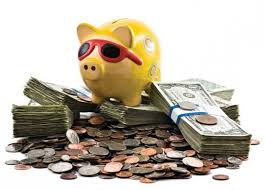 Расходы бюджета
Выплачиваемые из бюджета денежные средства, за исключением средств, являющихся источниками финансирования дефицита бюджета
Расходные обязательства
Обусловленные законом, иным нормативным правовым актом, договором или соглашением обязанности публично-правового образования или действующего от его имени казенного учреждения предоставить физическому или юридическому лицу, иному публично-правовому образованию, субъекту международного права средства из соответствующего бюджета
Распорядитель бюджетных средств
Орган государственной власти, 
орган управления государственным внебюджетным фондом, 
орган местного самоуправления, 
орган местной администрации, 
казенное учреждение, 
имеющие право распределять бюджетные ассигнования и лимиты бюджетных обязательств между подведомственными распорядителями и получателями бюджетных средств
Сводная бюджетная роспись
Документ, который составляется и ведется финансовым органом для организации исполнения бюджета по расходам бюджета и источникам финансирования дефицита бюджета
Секвестр
Пропорциональное сокращение расходов бюджета за исключением защищенных статей, проводимое в случае превышения предельного размера дефицита бюджет в течение времени, оставшегося до конца текущего года
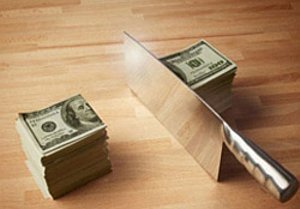 Субвенция
Бюджетные средства, предоставляемые бюджету другого уровня бюджетной системы Российской Федерации или юридическому лицу на безвозмездной и безвозвратной основах на осуществление определенных целевых расходов
Субсидия
Бюджетные средства, предоставляемые бюджету другого уровня бюджетной системы Российской Федерации, физическому или юридическому лицу на условиях долевого финансирования целевых расходов
Текущий бюджет
Текущий бюджет
Расходы бюджета, не носящие инвестиционного характера
Текущий финансовый год
Год, в котором осуществляется 
исполнение бюджета, 
составление и рассмотрение проекта бюджета на очередной финансовый год и плановый период)
Учреждения бюджетные
Учреждения непроизводственной сферы:
социально-культурные, 
органы государственной власти и государственного управления, 
Органы обороны, 
суды, 
прокуратура, 
деятельность которых финансируется из бюджета соответствующего уровня или бюджета государственного внебюджетного фонда
Финансовые органы
Министерство финансов Российской Федерации, 
органы исполнительной власти субъектов Российской Федерации, осуществляющие составление и организацию исполнения бюджетов субъектов Российской Федерации, 
органы местных администраций муниципальных образований, осуществляющие составление и организацию исполнения местных бюджетов
Финансирование дефицитное
Способ регулирования экономики путем преднамеренного превышения государственных расходов над доходами, следствием чего является бюджетный дефицит
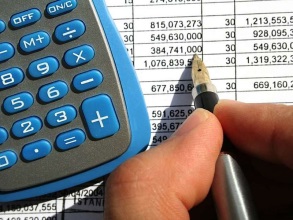 Целевой иностранный кредит
Форма финансирования проектов, включенных в программу государственных внешних заимствований Российской Федерации, которая предусматривает предоставление средств в иностранной валюте на возвратной и возмездной основах путем оплаты товаров, работ и услуг в соответствии с целями этих проектов. Включают:
связанные кредиты иностранных государств, иностранных юридических лиц, 
нефинансовые кредиты международных финансовых организаций